Tidlig Pension – DO møde 10. feb 2021
Borger proces i ordningen Tidlig pension (TIP)
Fase1 og fase2 – borgerforløb, Ordning træder i kraft + ansøgning
Fase3 og fase4 – borgerforløb, Bekræfte anvendelse af TIP + udbetaling
Tidsplan
Fase 1+2: Ordning træder i kraft + ansøgning
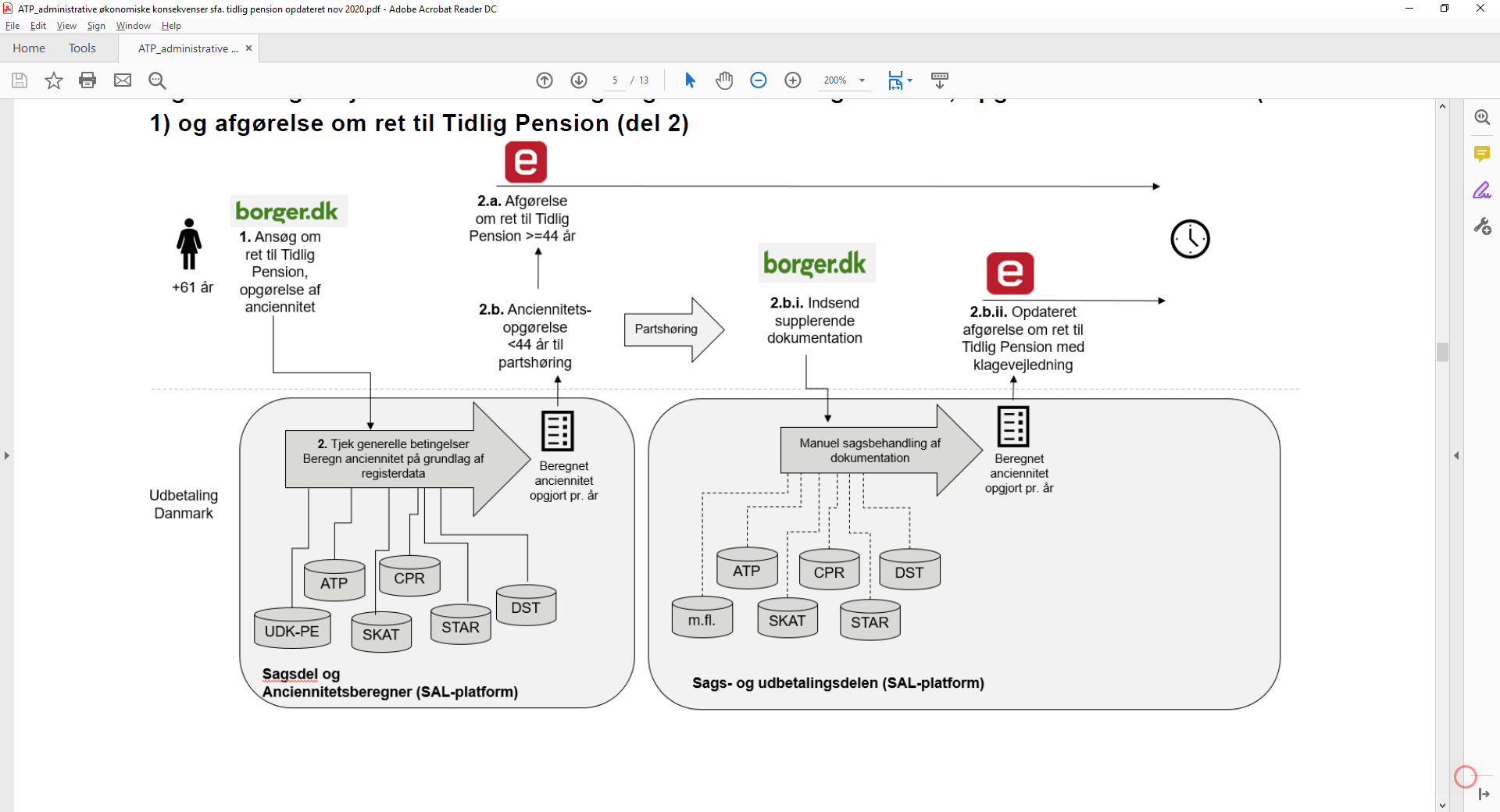 Fase 3+4: Bekræfte anvendelse af TIP + udbetaling
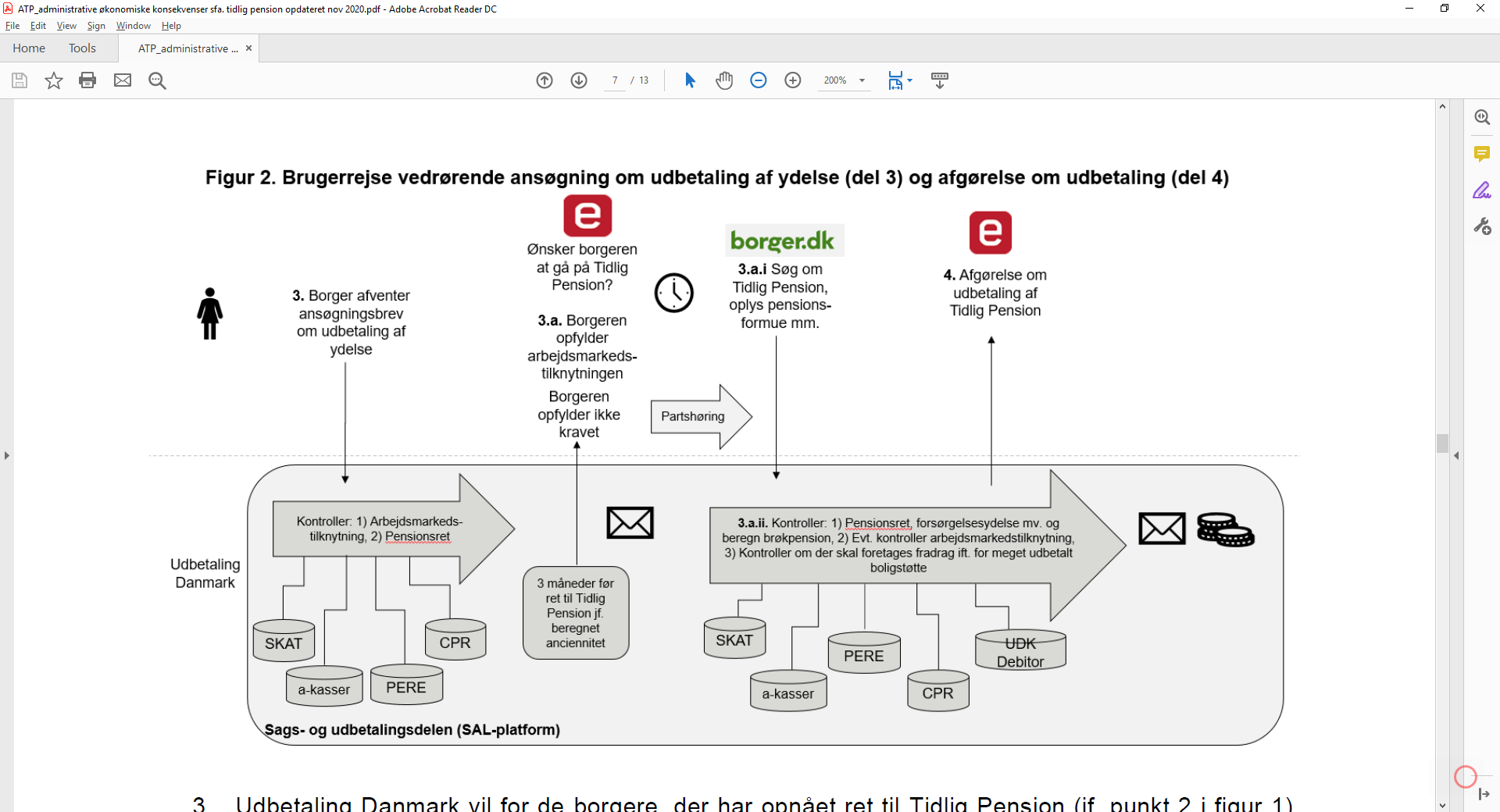 Tidsplan (kan ændre sig)
Her mulig dataintegration med A-kasser